Photoshop Lesson 4 Practice Questions
Shayla Lantz
1)
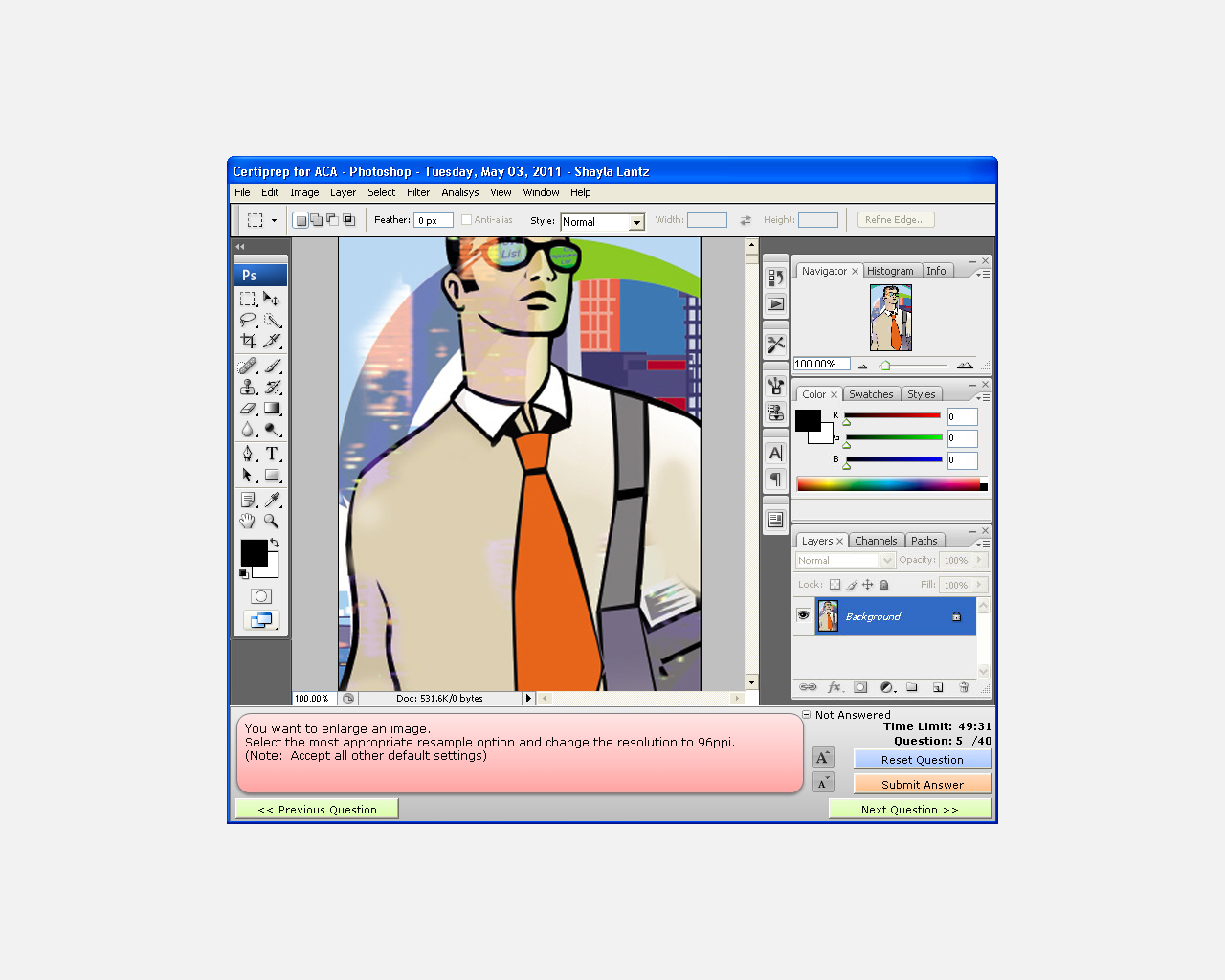 2)
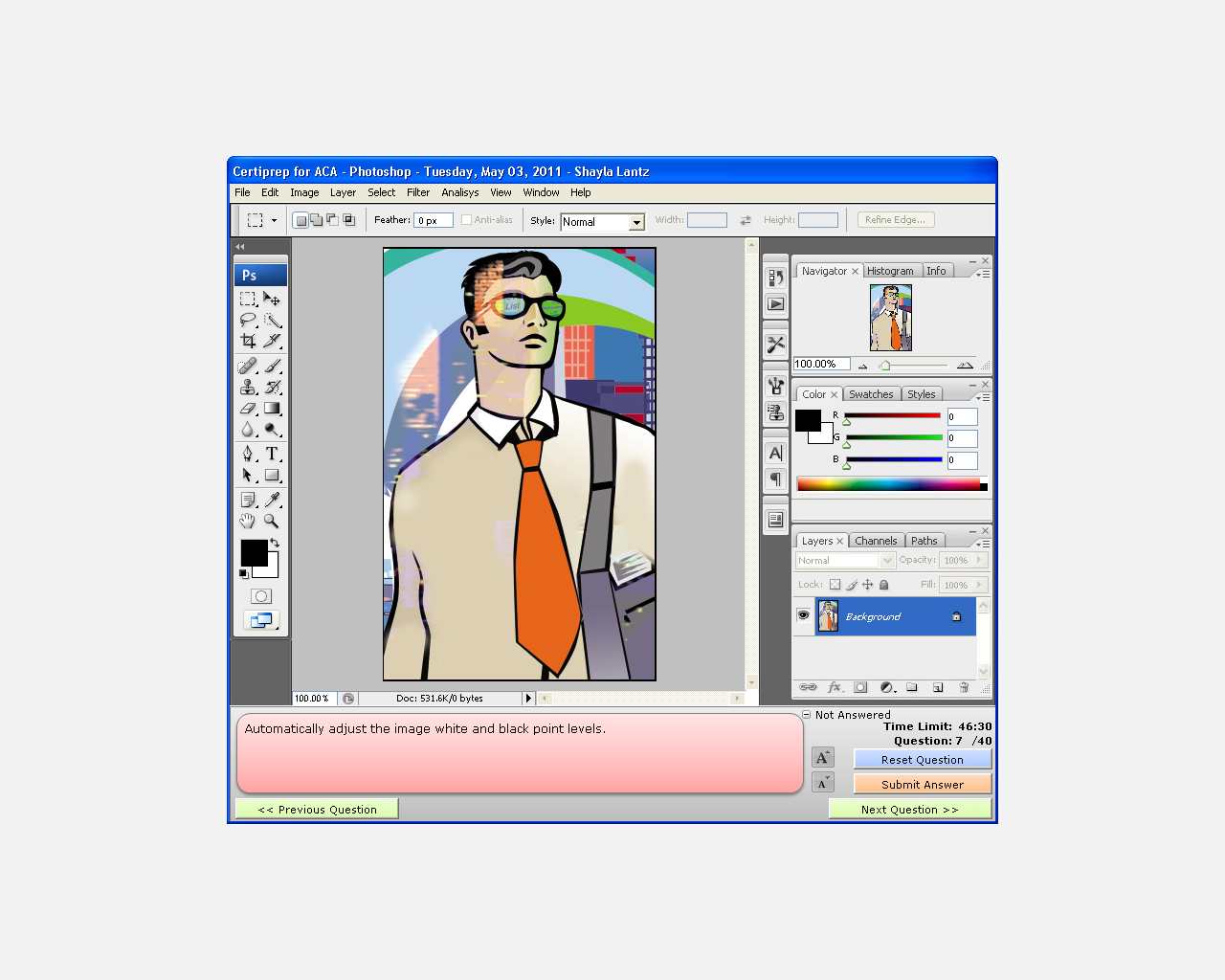 3)
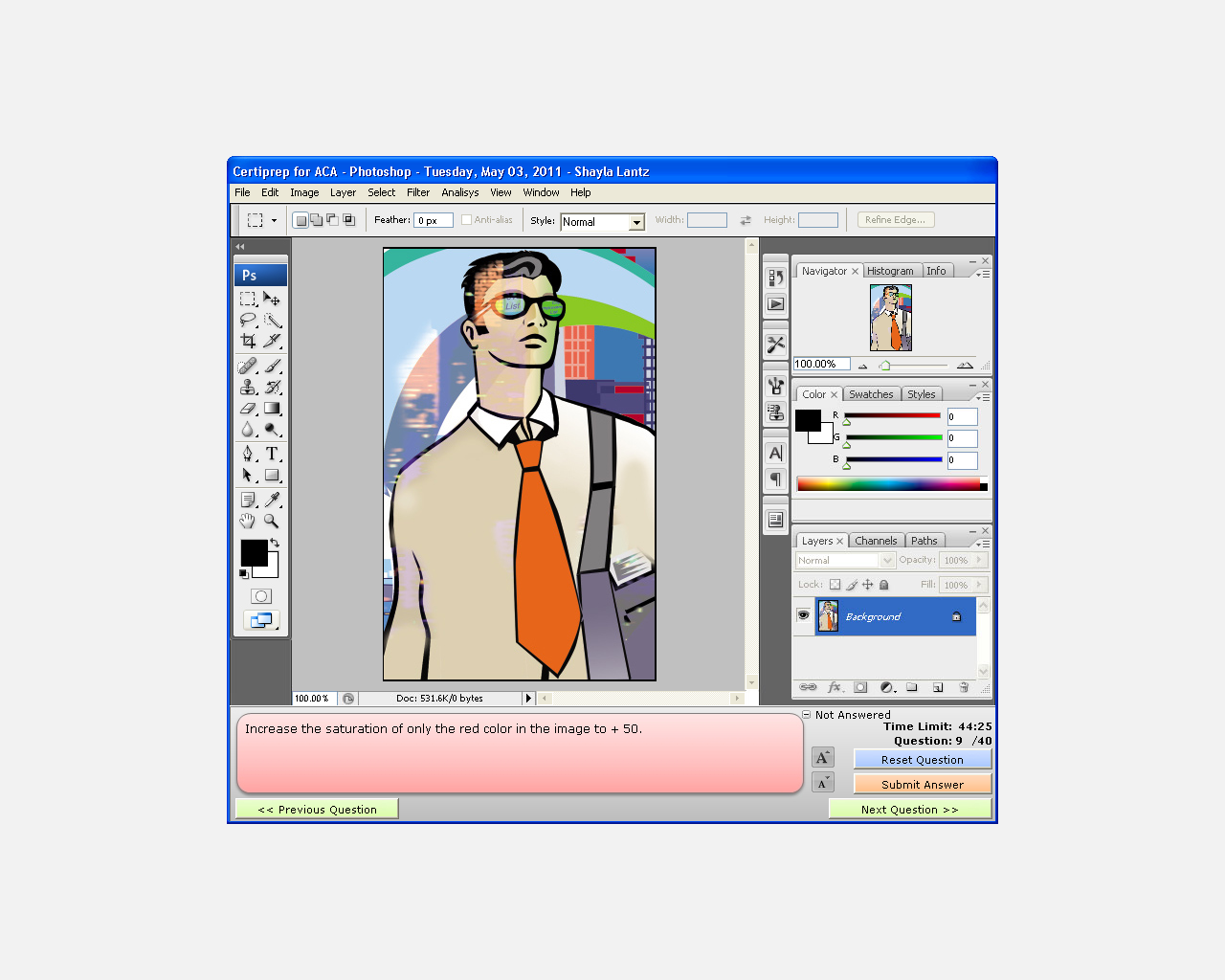 4)
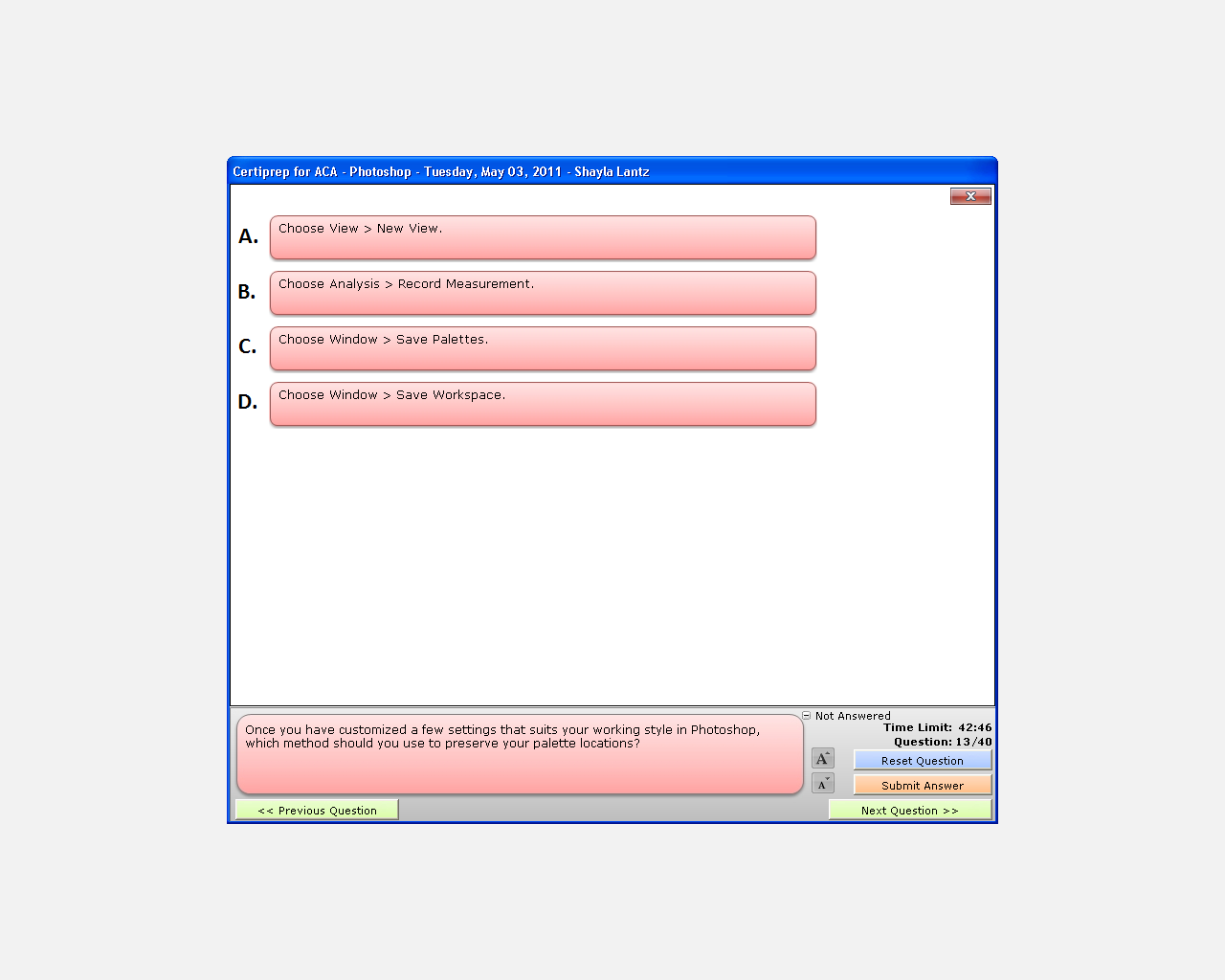 5)
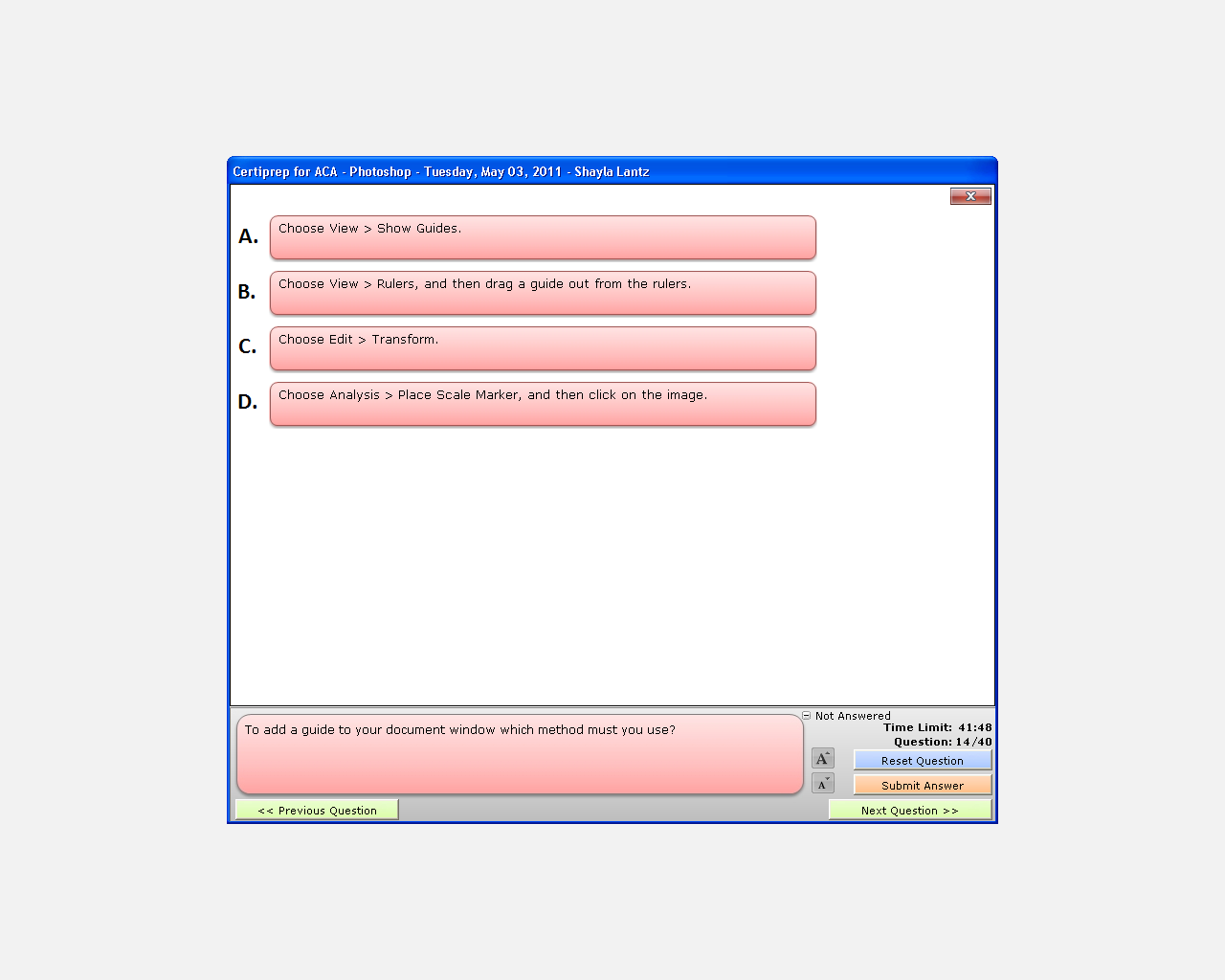 6)
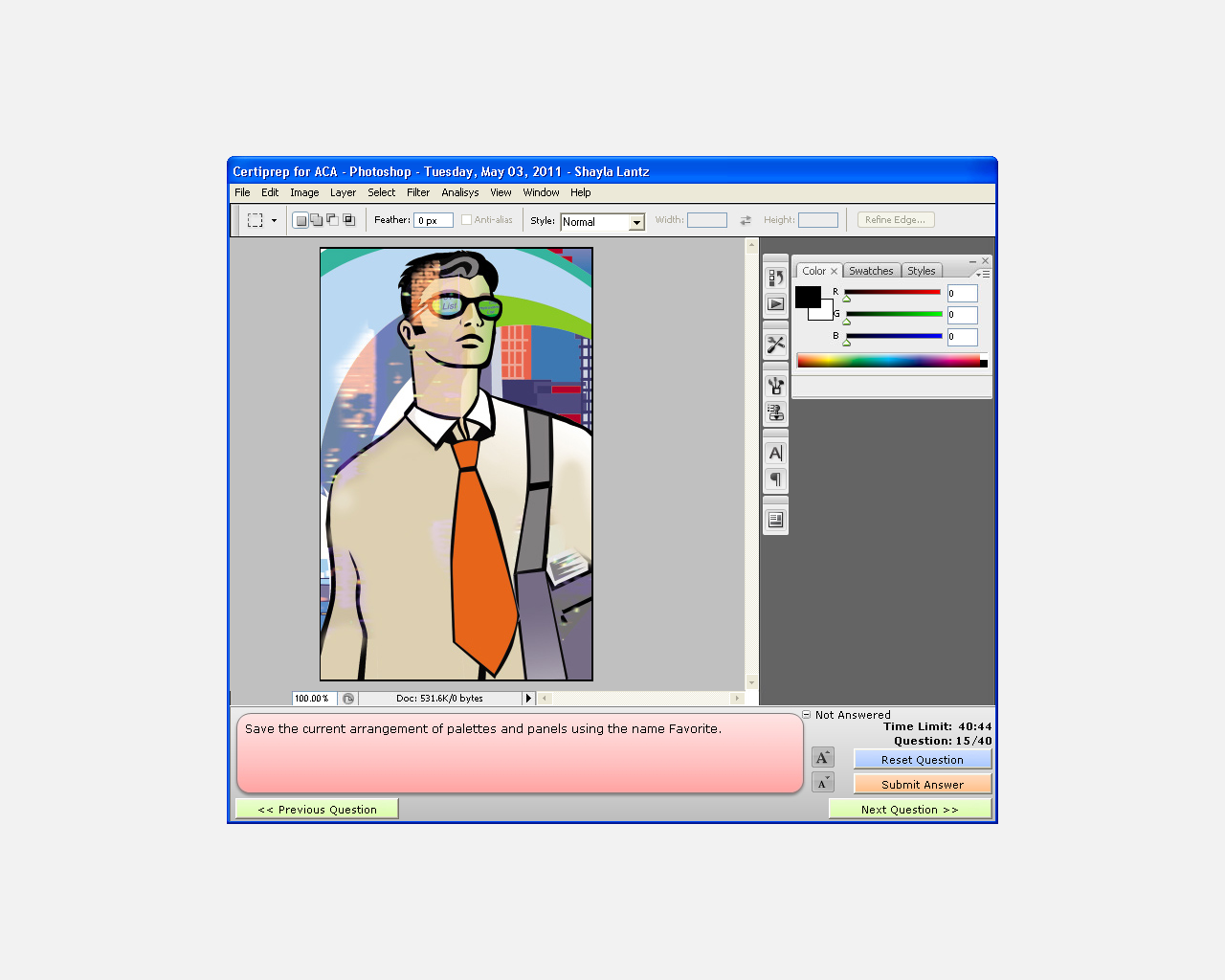 7)
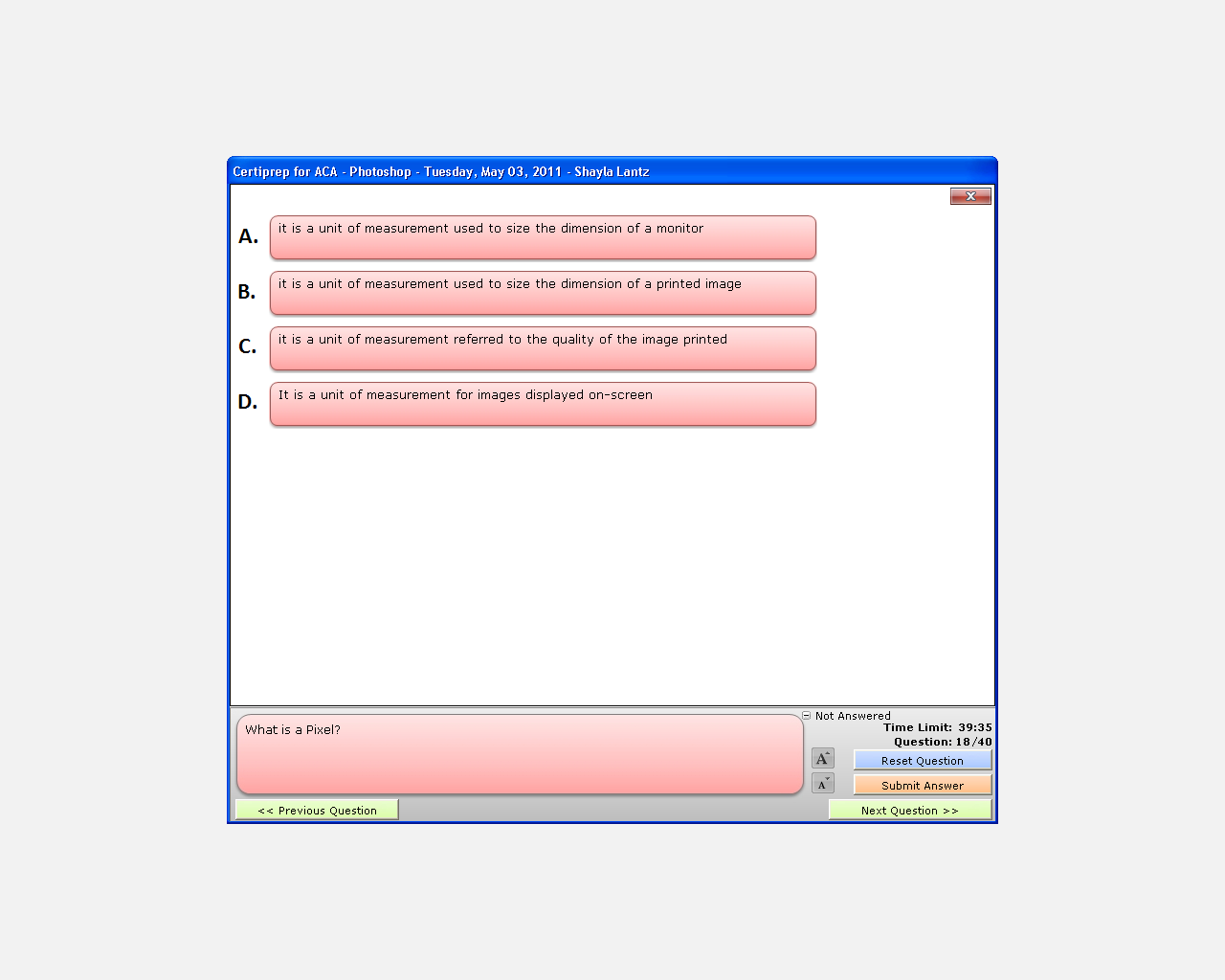 8)
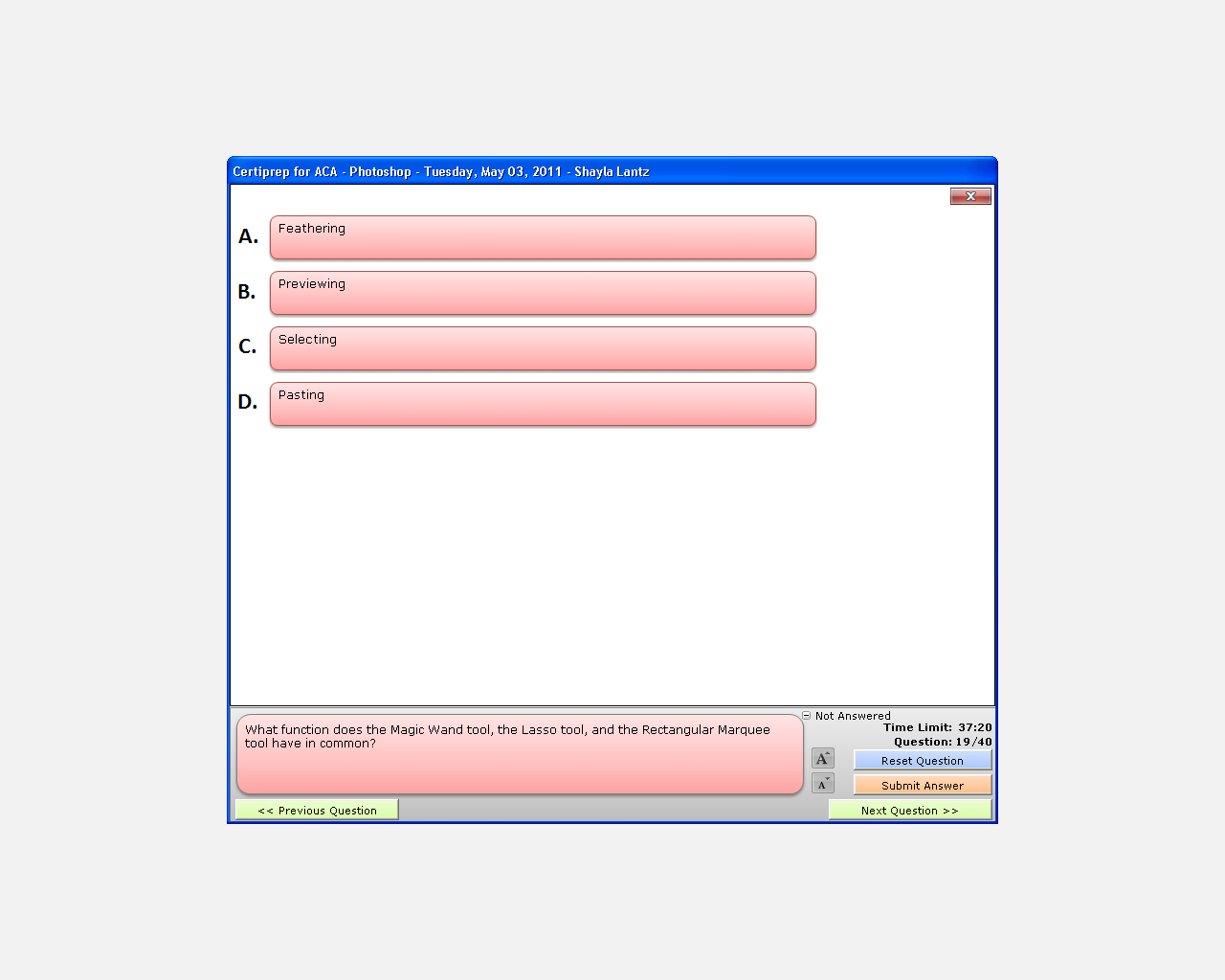 9)
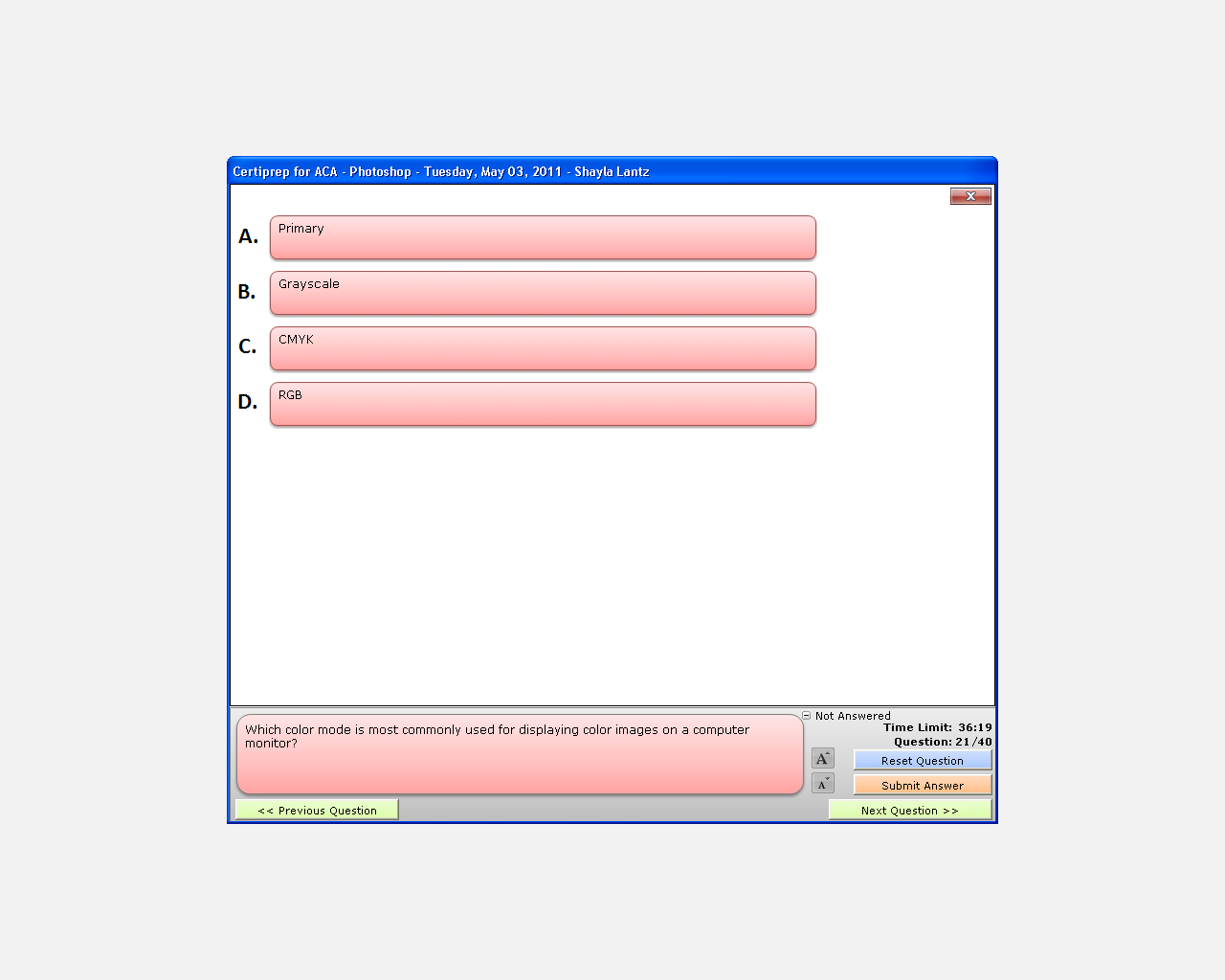 10)
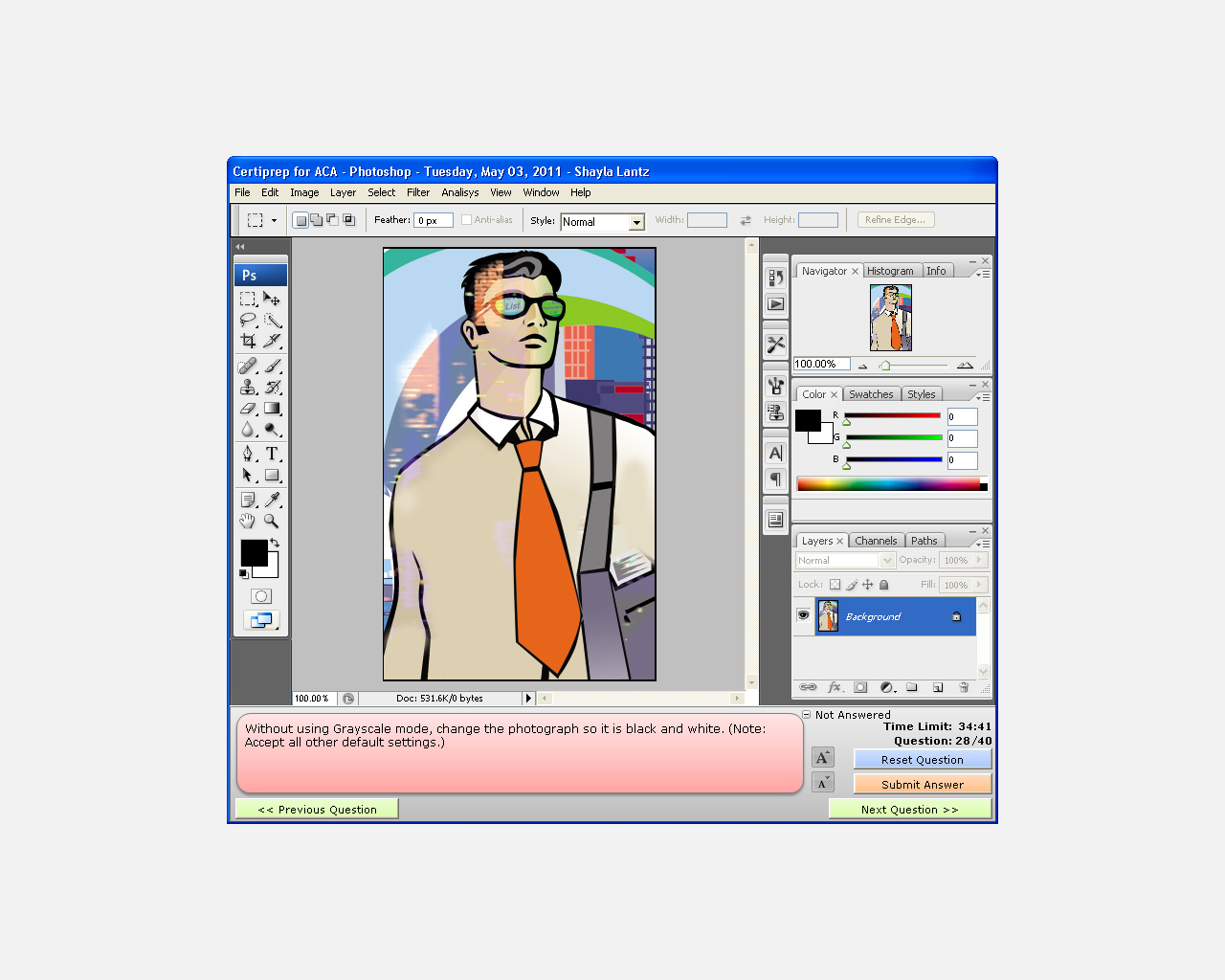